7Hc Metals and Non-Metals
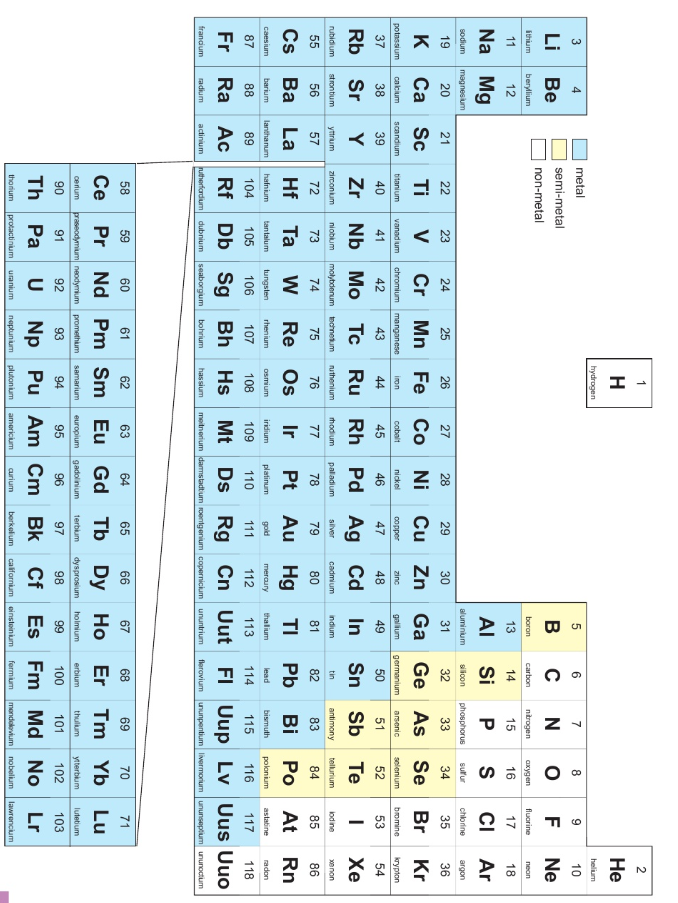 Most elements are ___________.
The non-metals are found on the _______ hand side of the periodic table.
The semi-metals are _________ the metals and non-metals.
metals
left
inbetween
Connect the material into a simple series circuit with a bulb using the crocodile clips.
Are all metals typically magnetic?

Did all metals conduct electricity?

Did any of the non-metals conduct electricity?

Which materials were elements?
Typical properties of metals
Go to the back of your book and list as at least three typical properties of metals.
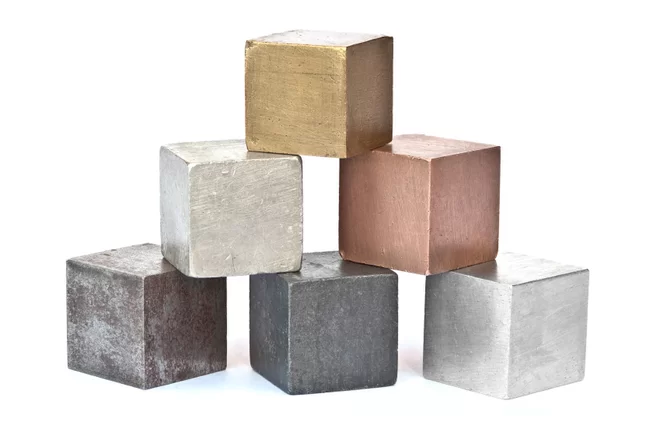 Good electrical conductor
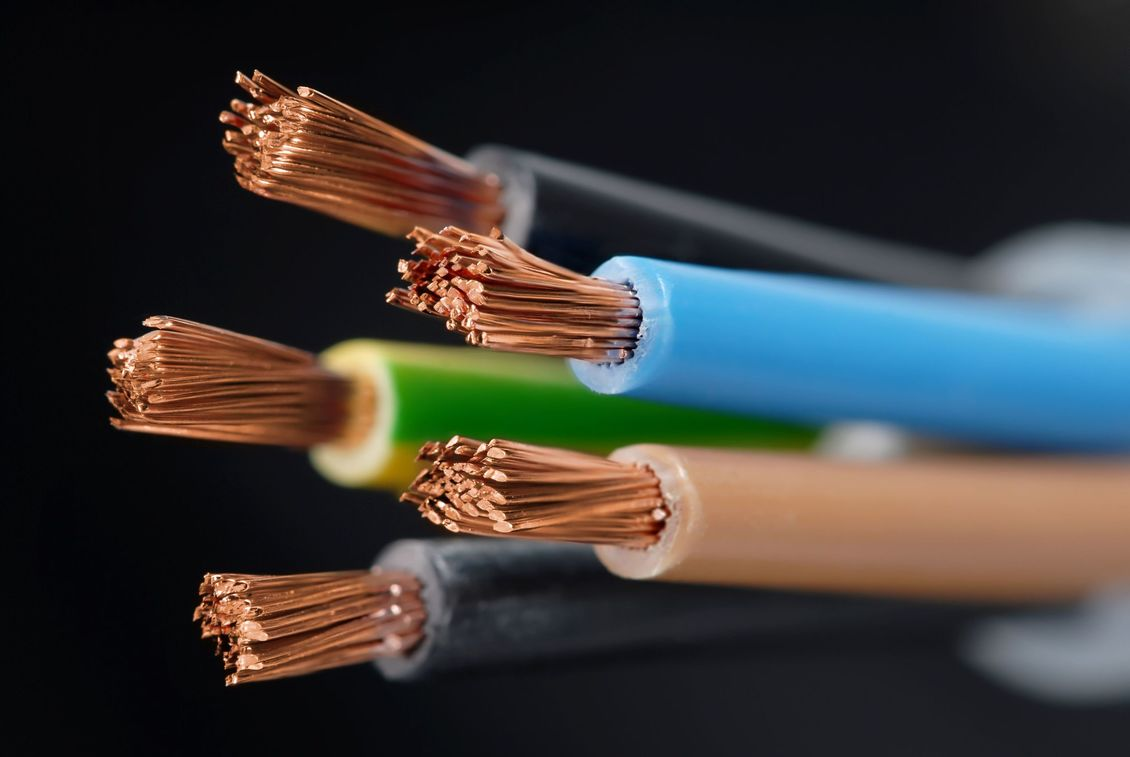 Good heat conductor
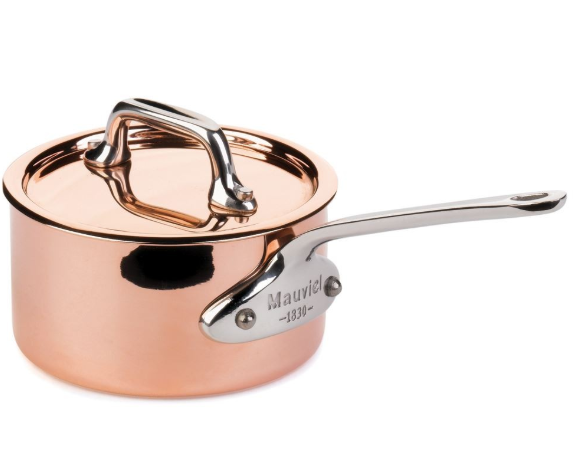 Malleable (bends without breaking)
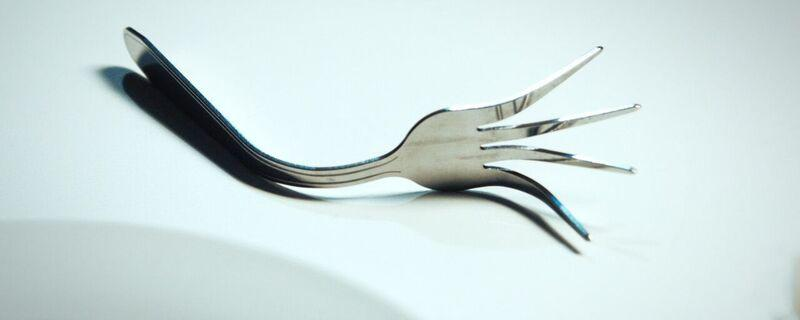 Ductile (drawn into a wire)
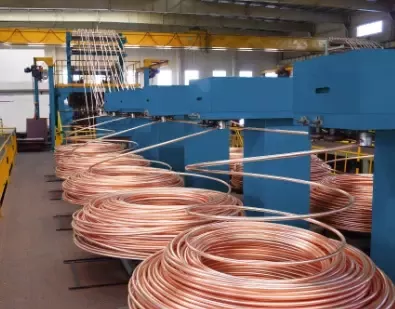 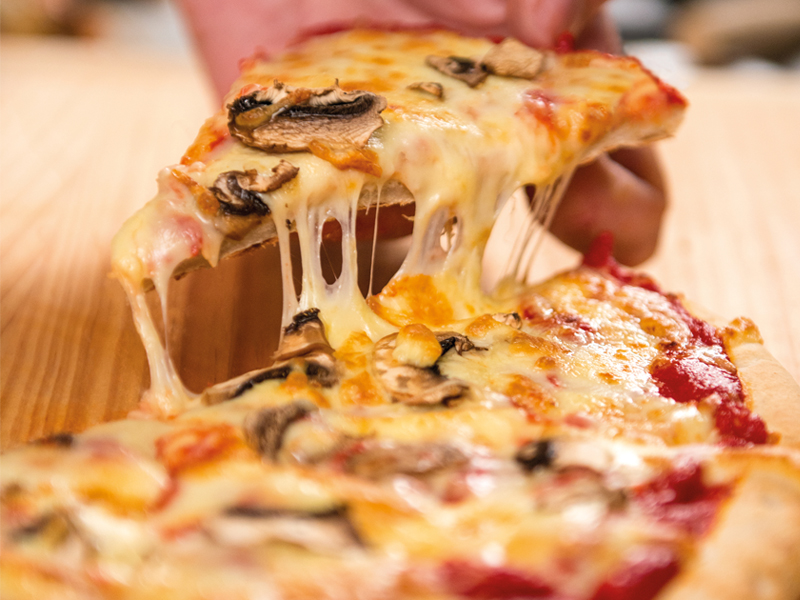 Strong
Shiny
High melting point
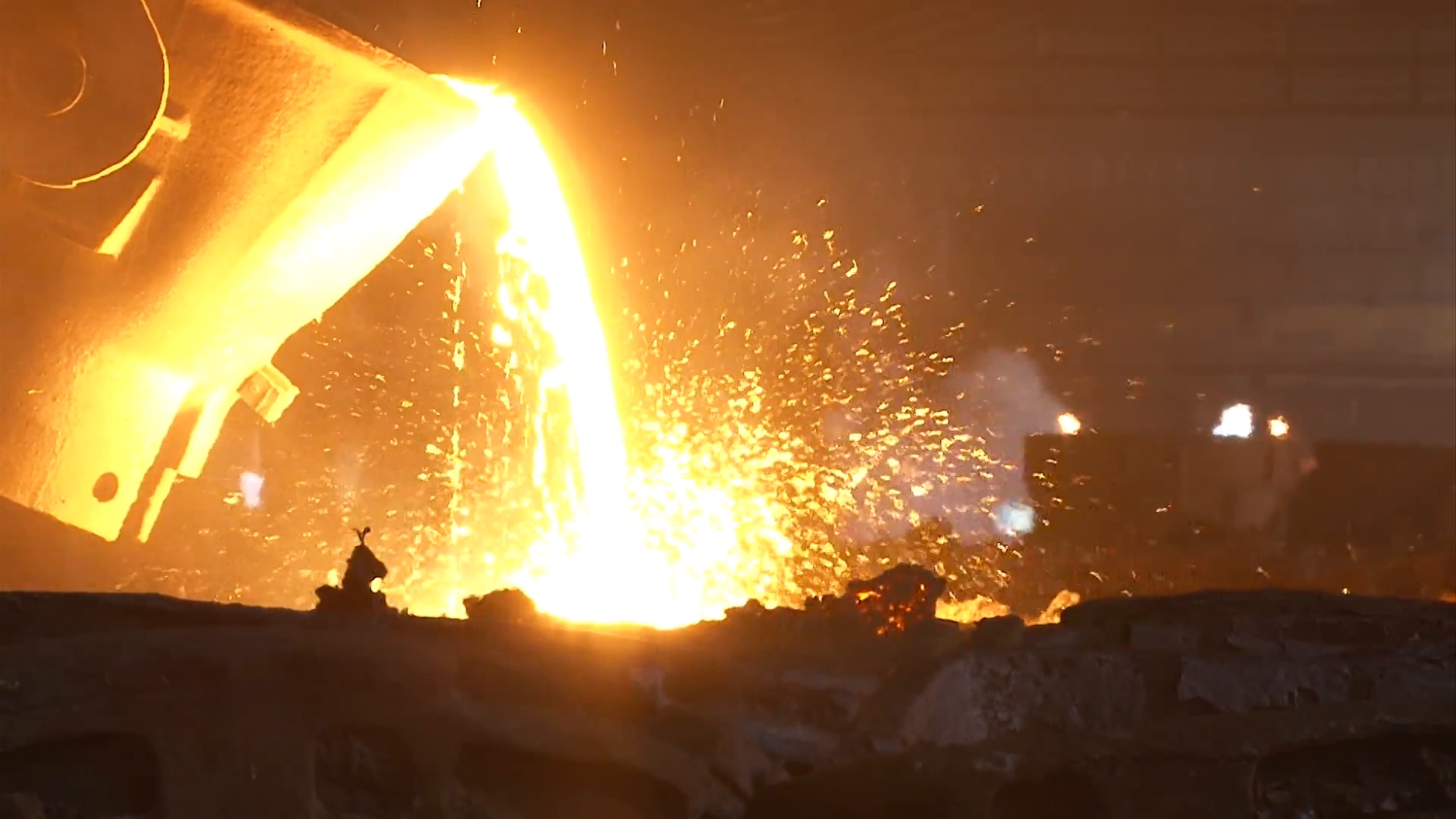 Typical properties of non-metal elements
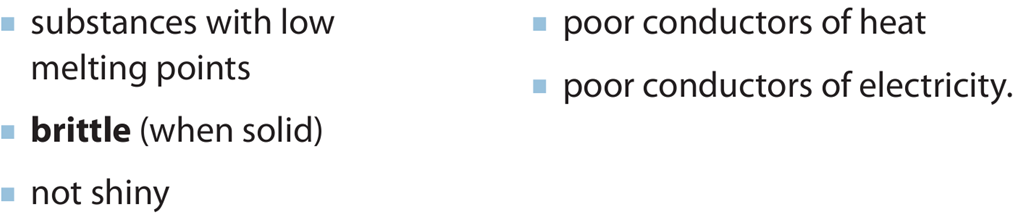 Exceptions
https://www.youtube.com/watch?v=cvRcUeWjBu0
Find these elements:

Ga
C(graphite)
Hg
Si
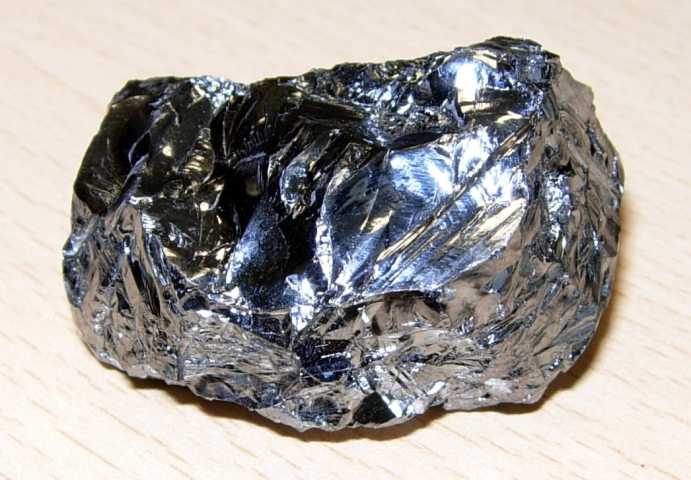 Gallium
Mercury
Carbon
Silicon
Silicon
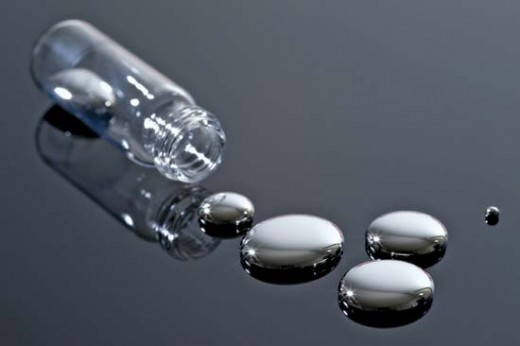 Use the pictures YouTube video and your experimental data to decide how these elements differ from typical
Mercury